Junior Life Skills.
By Zak & Ava.
]
Bull Point.
When we arrived at Bull Point, we sat down and ate our lunch. After that we as a school played a game of football then Penny Cross Primary came too. We were then placed into different groups.
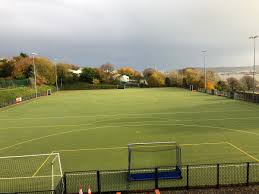 RNLI.
The RNLI stands for The Royal National Lifeboat Institution. The RNLI specialise in helping those who can not help themselves at sea. If there is a problem that The RNLI can not deal with then 
They will contact 999 or 112.
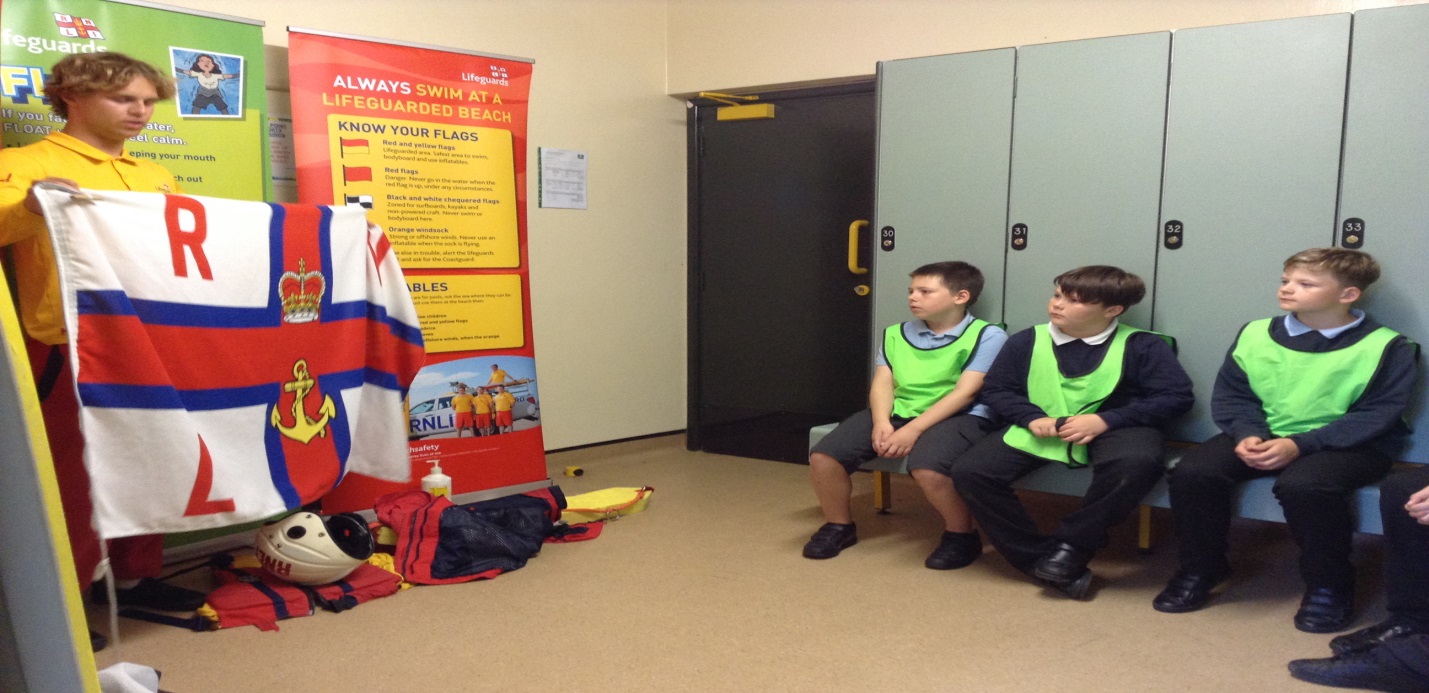 Railway Safety.
Two Great Western Railway workers came in to teach us the importance of being safe when at a railway station. They told us that we would get £1000 fine for tresspassing.
Internet Safety.
We learnt how to be safer whilst on the Internet and we had to answer a series of questions in boxes labelled A,B and C. Each questions was connected to a certain word.